EL AUDIO COMO SOPORTE
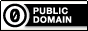 Cuando la oportunidad de guía y de evaluación se alinean.
Lic. Michel Marx
Contexto de aplicación
Liceo Impulso / Casavalle 

Curso extracurricular del Área de Alfabetización/ apoyo actividad Literatura / 1o BD

Estudiante V: diagnóstico de TDAH (Trastorno de Déficit Atencional con Hiperactividad) -Dificultades visuoespaciales -Dispraxia constructiva -Disgrafía.

Recomendación psicopedagógica: Realizar evaluaciones fundamentalmente a través de la oralidad.
Actividad concreta
Objetivo: Evaluación de análisis literario - 1a parte - Portada: La pata de mono.

Los estudiantes deben ser capaces de producir por escrito la contextualización de la obra, ubicación de la obra en relación al autor, enfoque concreto del trabajo a redactar, desarrollo del argumento de la obra y explicación del tema central.
Adecuación de acceso
V trabajó en el escritorio docente, donde contó con la pc de escritorio con auriculares y el celular del docente. En la pc tuvo a disposición la "representación" del cuento por Alberto Laiseca.
Recibió de forma oral y secuencial la guía de la consigna en formato audio.
1) Explica cuál es el contexto histórico y de producción de la obra trabajada. 
2) Define qué "tipo" de obra es y cómo se enmarca en la producción de ese autor.
3) Explica qué tipo de trabajo vas a hacer con este texto y en qué vas a concentrarte. 
4) Cuenta de qué se trata la obra. Recuerda que es un argumento y no un resumen.
5) Explica cuál es el tema del cuento. Recuerda que puedes hacerlo en un concepto.
Todas sus respuestas las produjo oralmente a través de una app móvil: Listen All.
Fundamentación de uso hoy
Audio en AC
Audio en asincronía
Permite que el estudiante acceda a la consigna/explicación secuenciada en voz, una y otra vez.
Fortalece la seguridad, acompaña al estudiante. 
Permite ponderar fortalezas del estudiante. 
Oportunidad de organizar la escritura posterior en base a la oralidad como trabajo previo.
Refuerza que el estudiante reciba la consigna/explicación en voz del docente y reproducirla lo necesario.
Aporta al vínculo y aspecto emocional a través de un contacto virtual más directo. 
Permite trabajar con la oralidad del estudiante, pondera fortalezas de algunos.
Oportunidad de práctica previa a la escritura.
Recursos en curso y a los hechos
De la adecuación de acceso a la realidad de la asincronía
https://valijas.ceibal.edu.uy/
Cortar audio y video.
Convertir audio y video en diversos formatos.
Combinar canciones. Grabar voz y video.
Recursos en curso y a los hechos
De la adecuación de acceso a la realidad de la asincronía
https://valijas.ceibal.edu.uy/
Grabar pistas de audio en vivo.
Subir y editar archivos audios como wav, aiff, flac, mp2, mp3 y Ogg Vorbis.
Mezclar varias pistas de audio.
Modificar el tono y la velocidad de una grabación.
Incluir efectos de sonido.
Recursos en curso y a los hechos
De la adecuación de acceso a la realidad de la asincronía
https://valijas.ceibal.edu.uy/
Hacer ediciones básicas como cortar, pegar, mezclar y agregar efectos (amplificación, etc.).
Grabar audio desde el micrófono de la computadora.
Descargar y compartir los audios editados.
Recursos en curso y a los hechos
De la adecuación de acceso a la realidad de la asincronía
https://abilityconnect.ua.es/listenall
Reconocimiento de voz en tiempo real
Texto estructurado
Micrófonos externos
Crea y edita documentos
Configura tipo y tamaño de fuente
Configura el contraste del texto y el fondo
Configura como se estructura el contenido